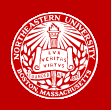 Delay Estimationof Multi‐Stage Pedestrian Crossings
Yue (Danny) Wang
wang.yue3@husky.neu.edu
supervised by Prof. Peter Furth
What HCM says?
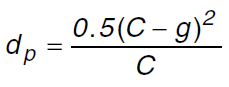 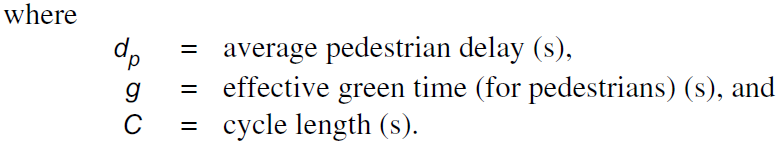 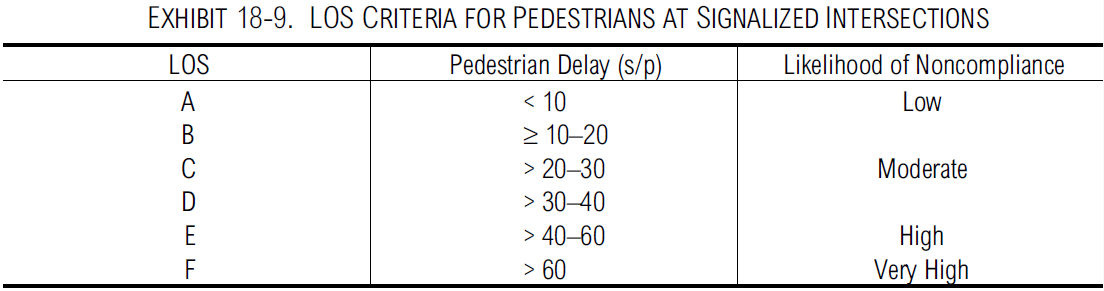 Source: HCM 2000, Chapter 18.
But, what if…
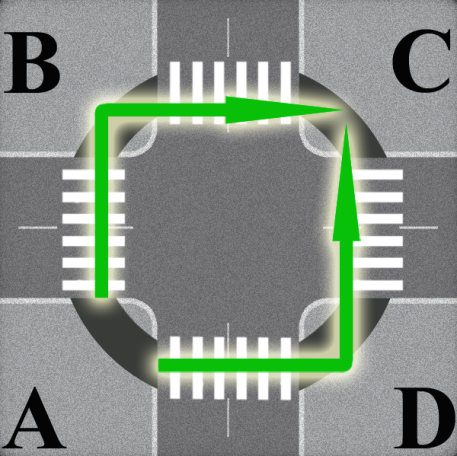 Pedestrians have to cross more than one stage and wait for a WALK in each stage.
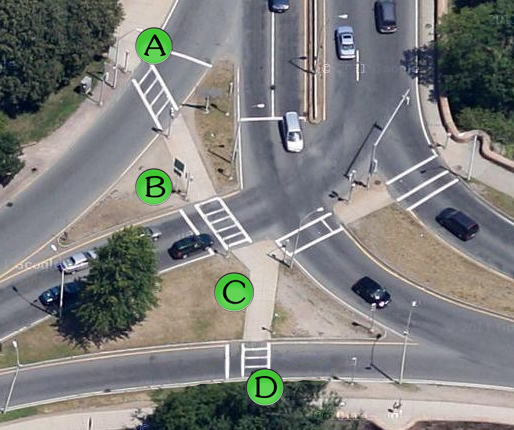 There is more than one WALK interval per signal cycle.
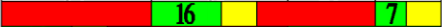 Diagonal crossing.
Which way?   A-B-C or A-D-C ?
Bikes making two-stage (pedestrian-style) left turns are sometimes allowed to follow one direction only.
Crossing Boylston Street @ Charlesgate West, Boston
[Speaker Notes: diagonal crossing in two stages equivalent to two-stages. Moreover, they usually have a choice: A-B-C (clockwise) or A-D-C (counterclockwise? Perhaps always the first to come.]
Intuitive and Numerical!
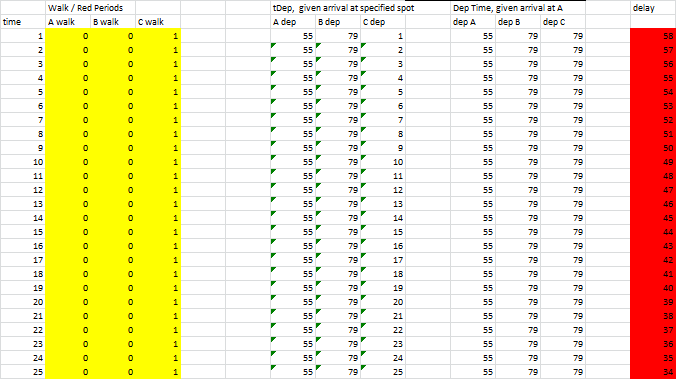 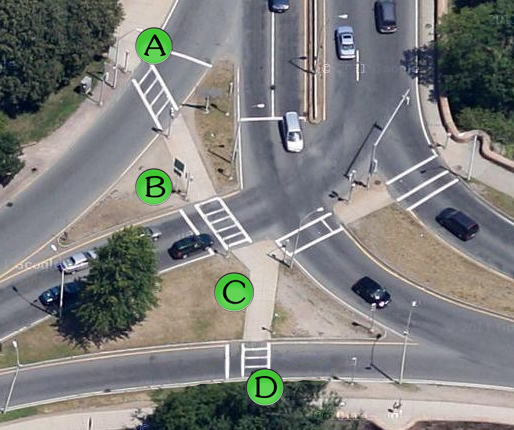 Build a Tool
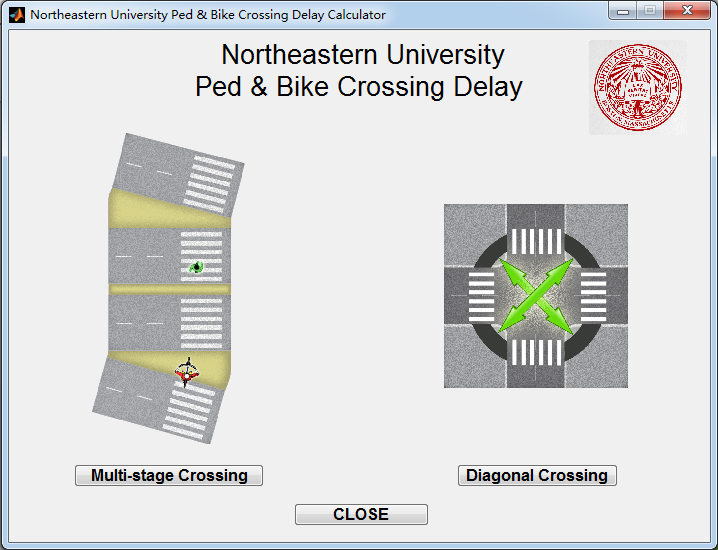 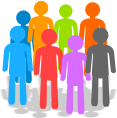 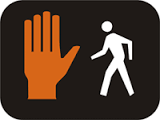 Engineering
Research
Community
Northeastern UniversityPed & Bike Crossing Delay Calculator
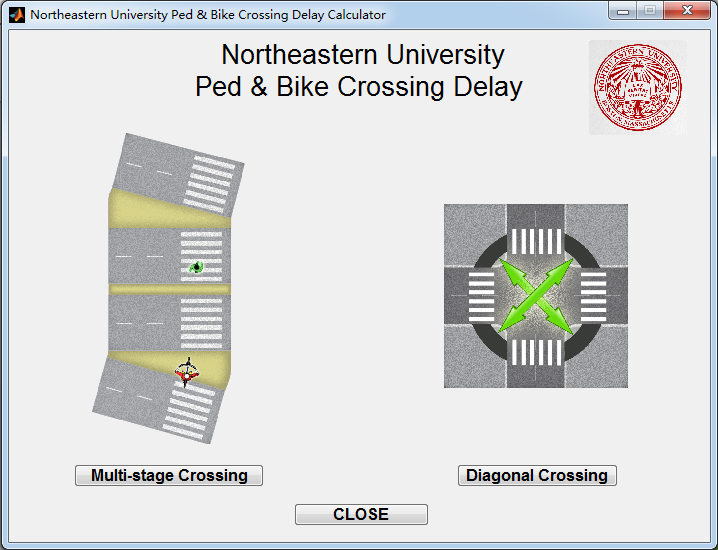 ‘Multi-stage Crossing’
 accounts for the crossing where pedestrians or bikes have to cross many stages and wait for WALK interval during each stage.
‘Diagonal Crossing’ 
accounts for the situation where pedestrians or bikes need to cross the intersection diagonally, and therefore make a two-stage crossing, with path choice.
Calculation Example: A two-stage crossing
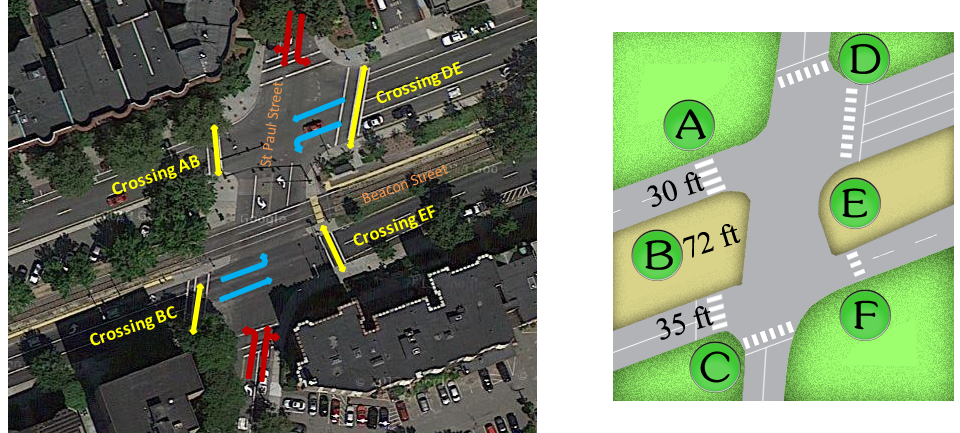 Signal Timing Plan
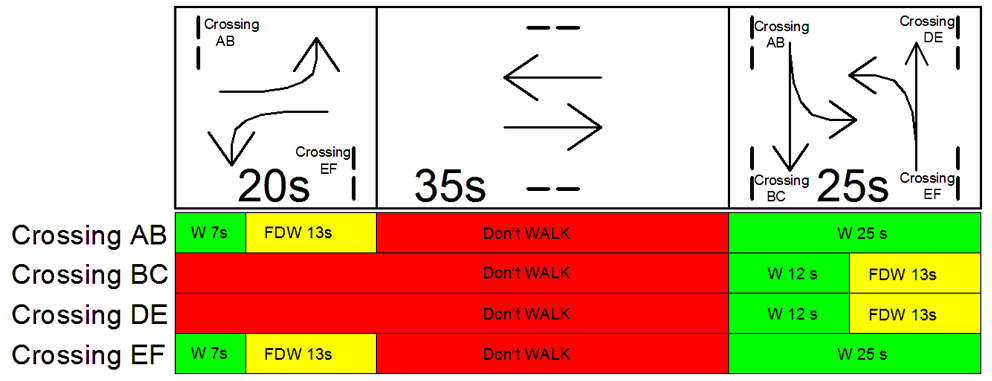 Intersection Layout
St. Paul Street @ Beacon Street in Brookline, MA
Calculation Report
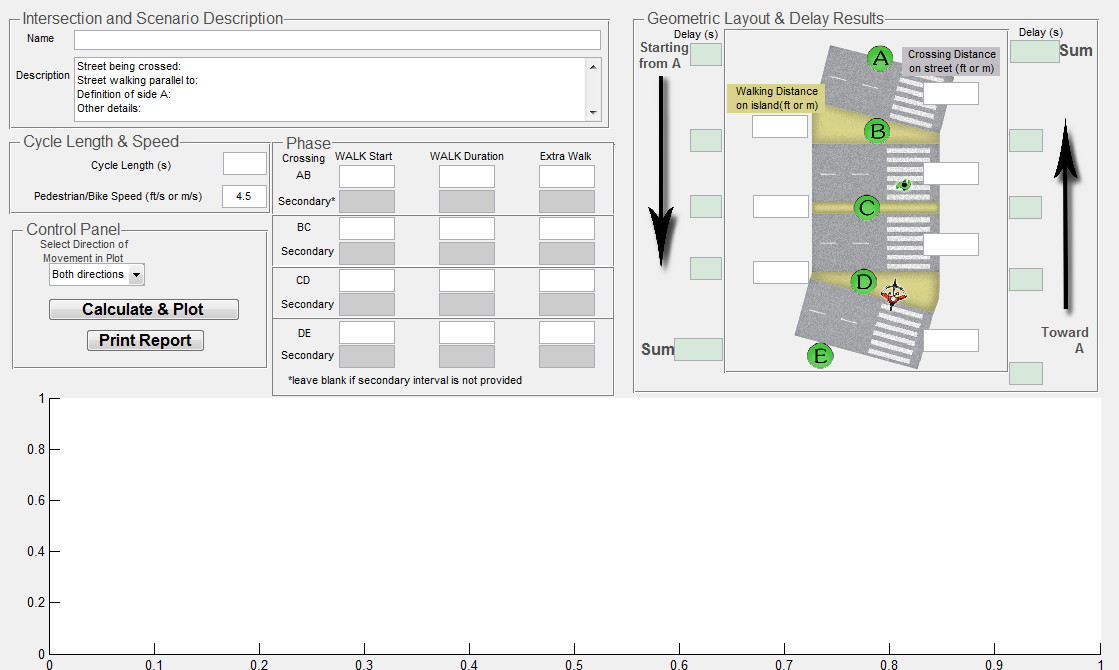 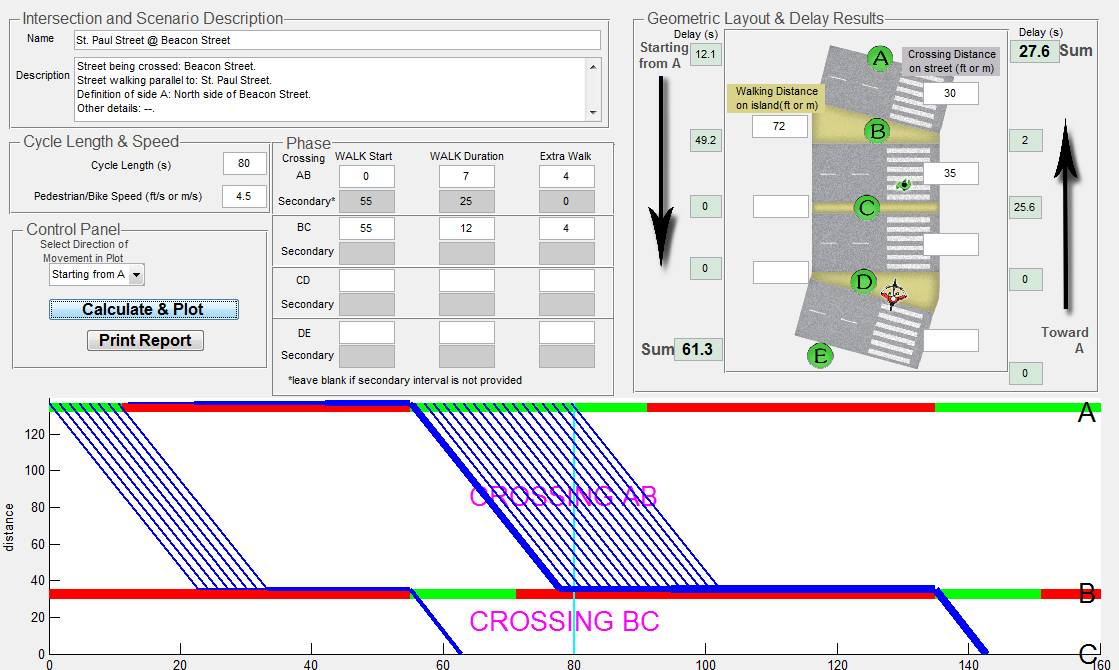 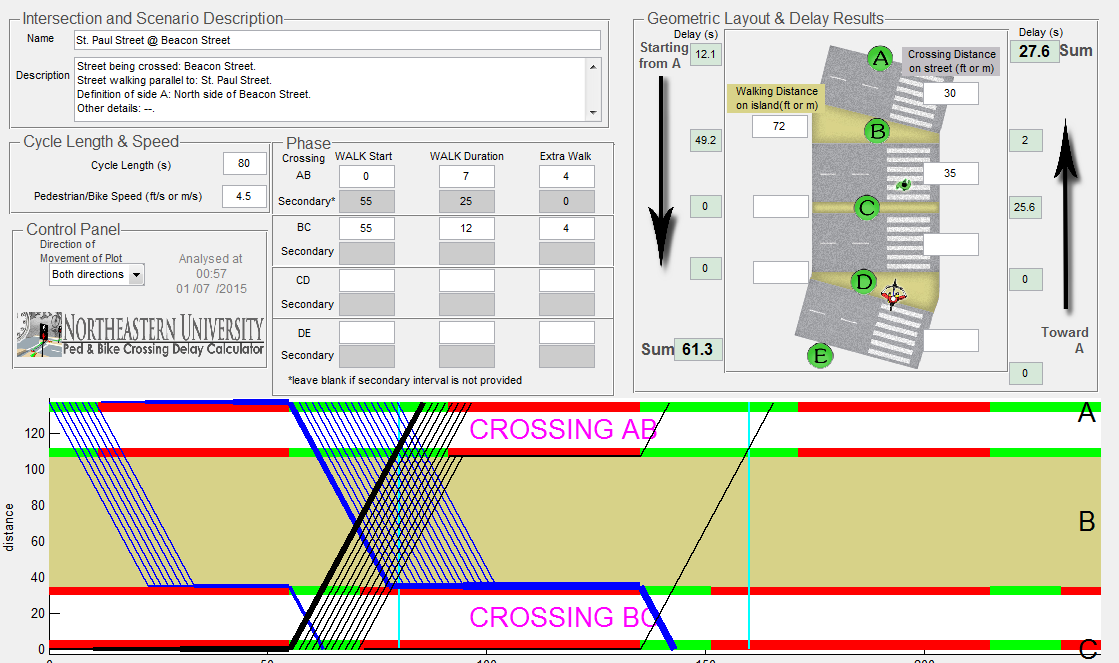 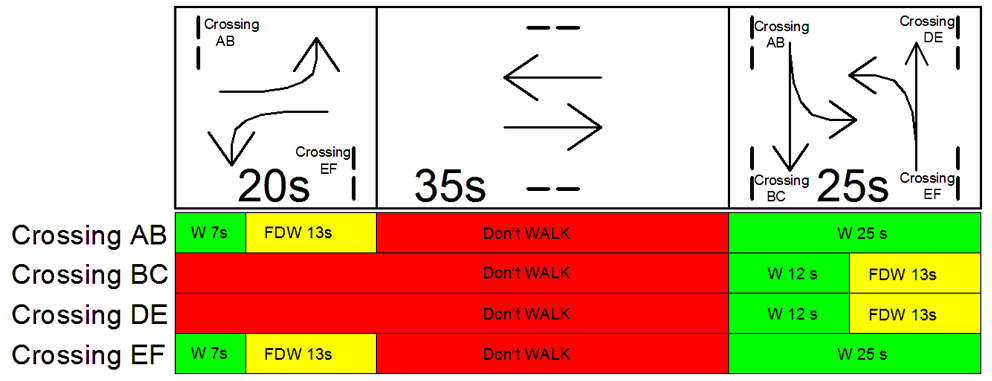 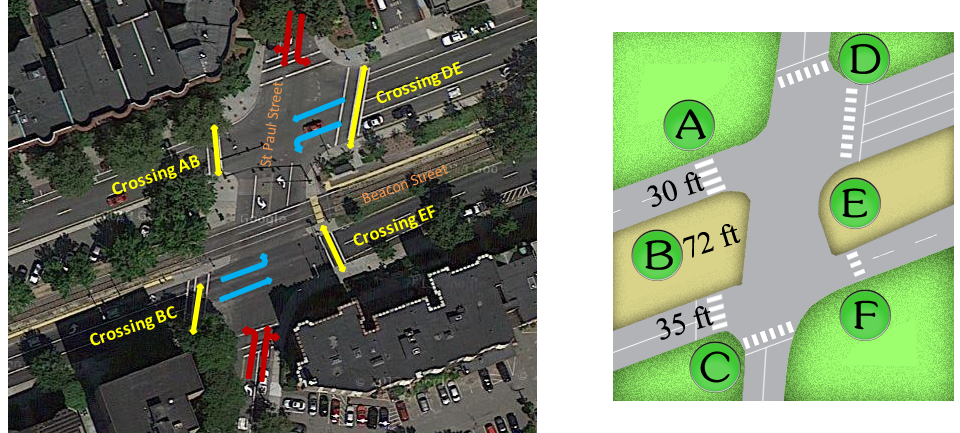 Calculation Example: Diagonal crossing
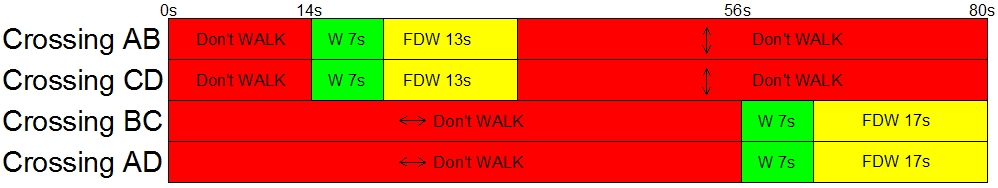 Signal Timing Plan
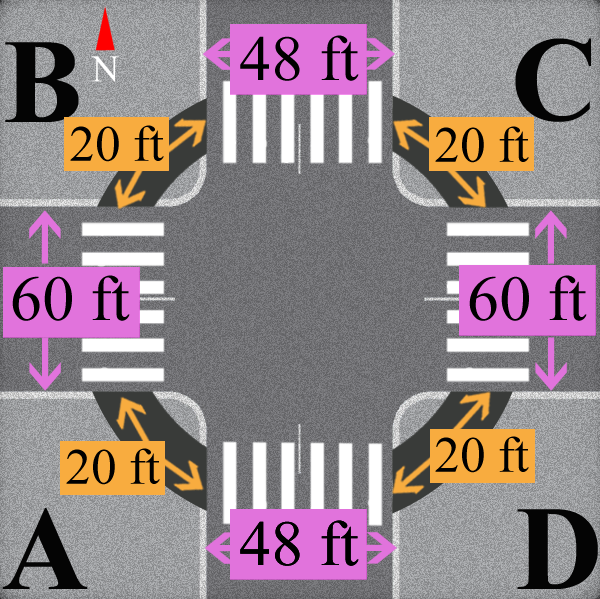 Intersection Layout
Calculation Report
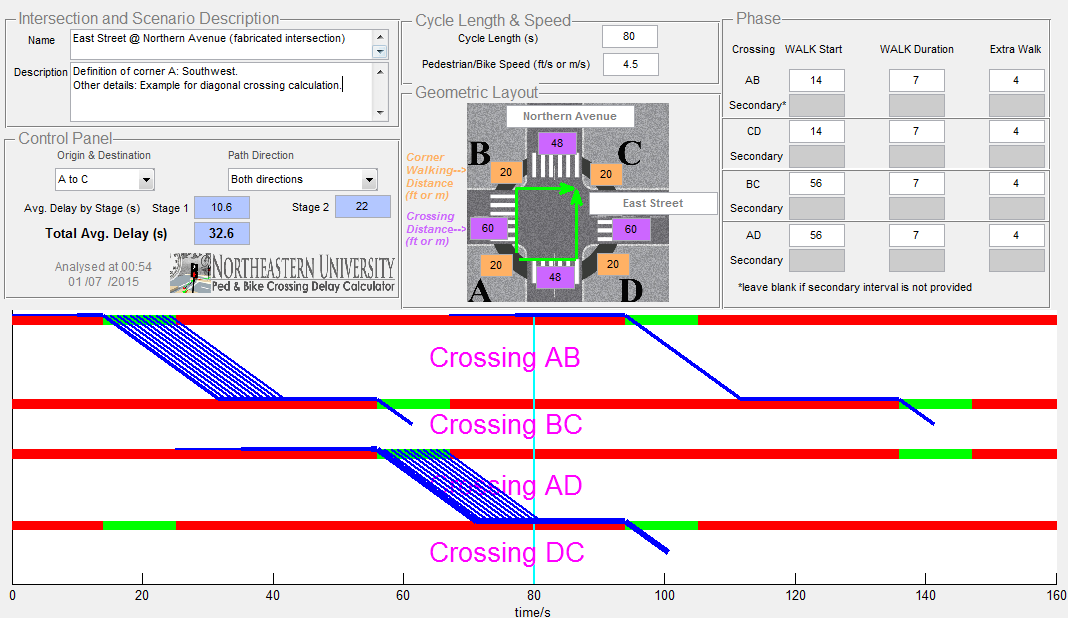 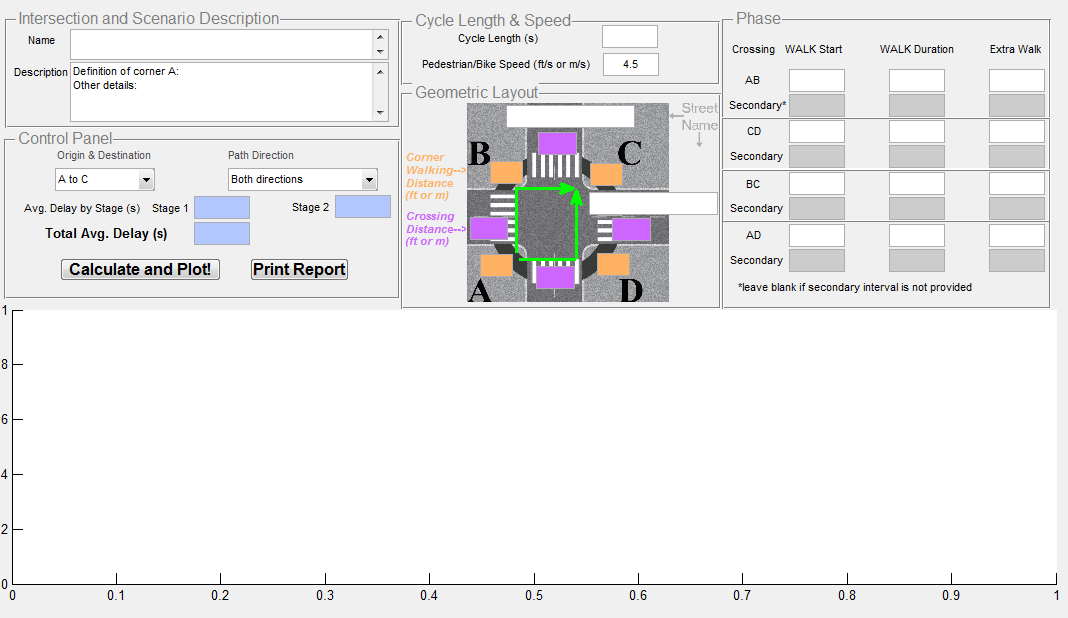 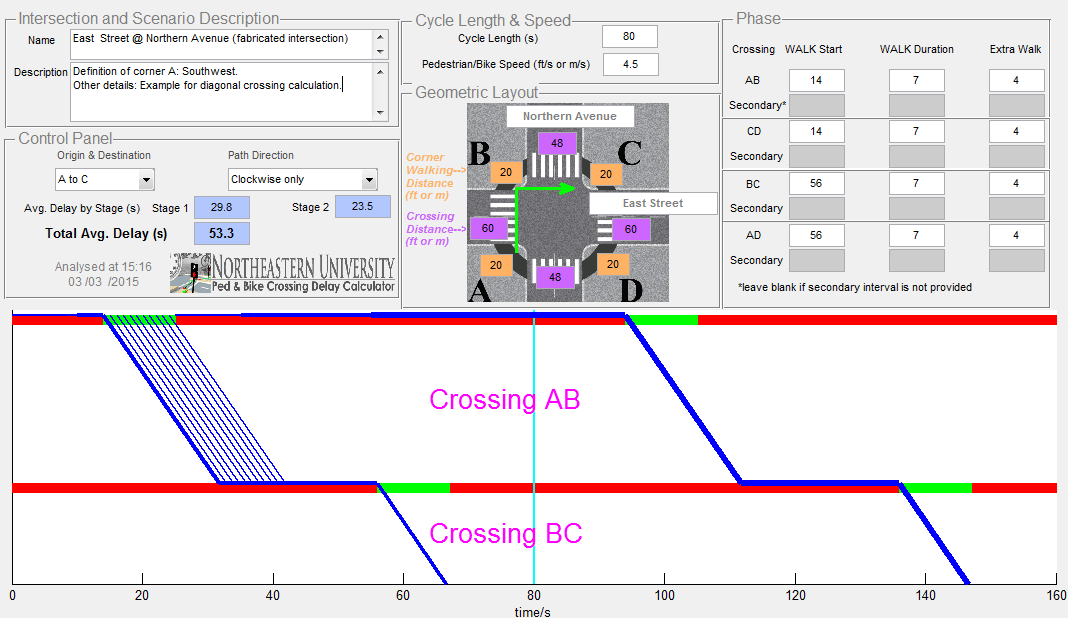 Short Cyclewith Offset Crossing Phases
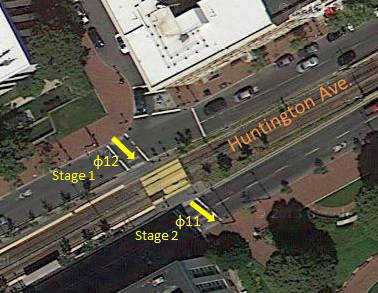 SB
94s
SB
30s
66s
NB
29s
NB
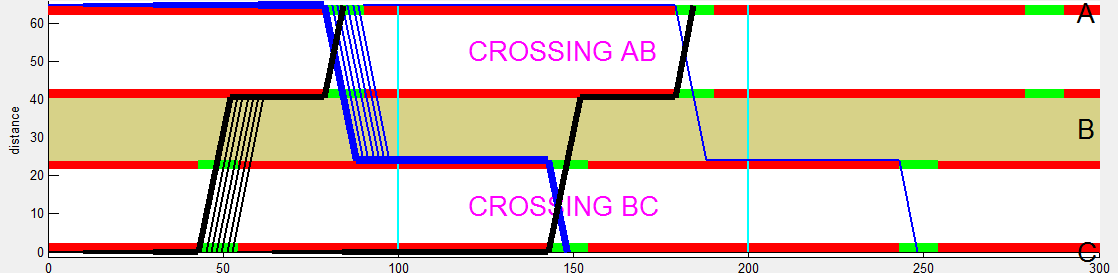 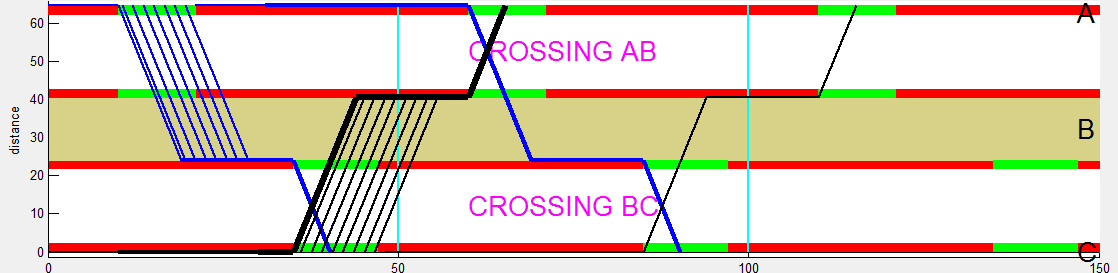 Existing plan.
Proposed plan.
Huntington Ave. @ Opera Pl, Boston, MA.
Re-service for Short Crossings
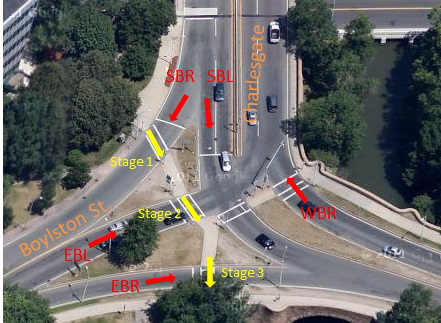 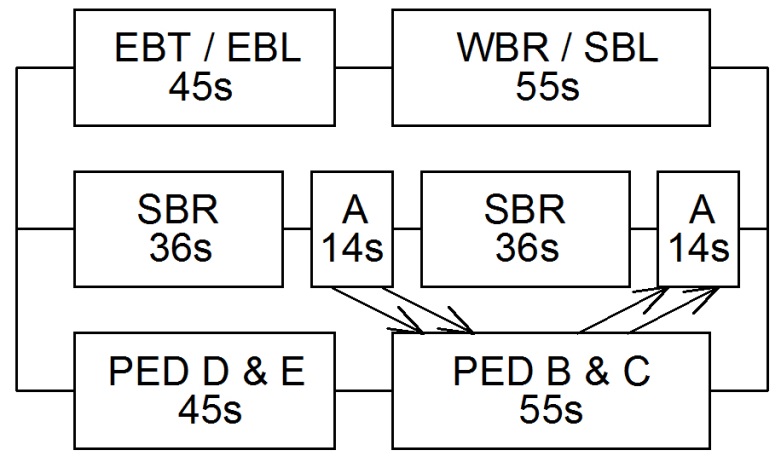 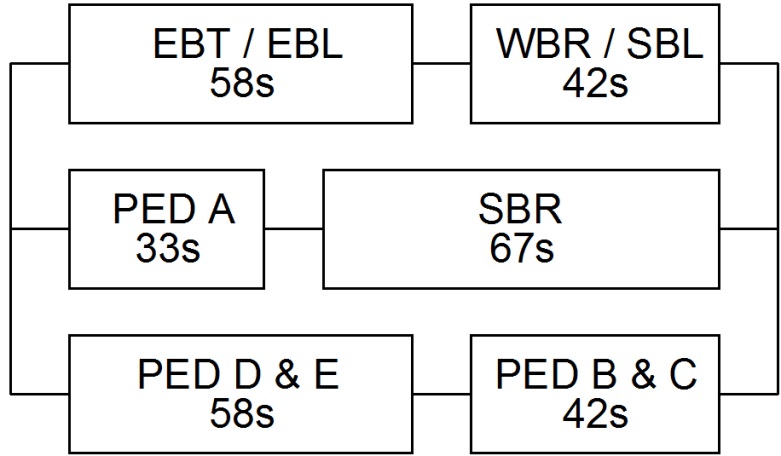 SB
68s
41s
NB
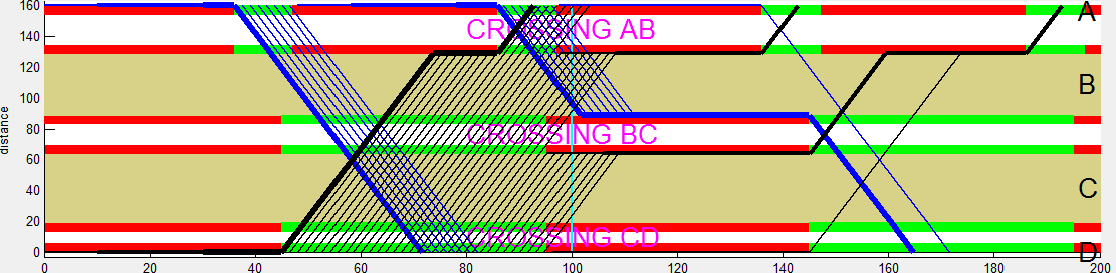 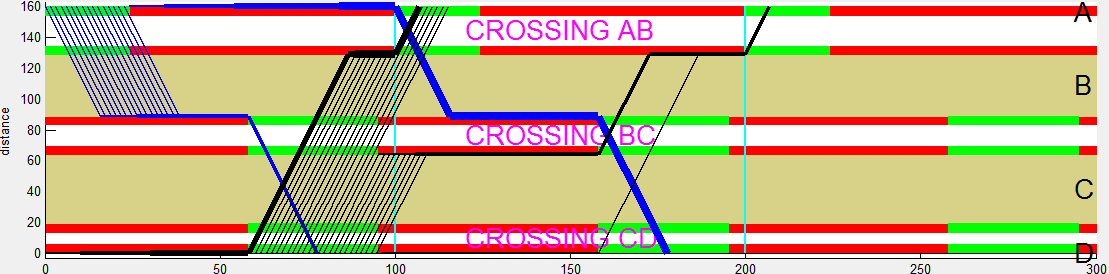 Proposed plan.
Existing plan.
SB
36s
34s
NB
Crossing Boylston St. @ Charlesgate West, Boston, MA.
Lead-Lag Sequencing to FacilitateTwo-Way Pedestrian Progression
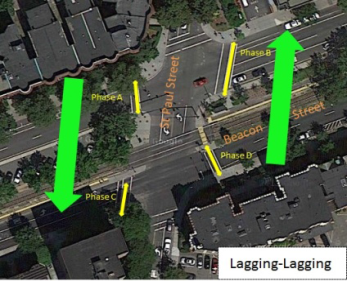 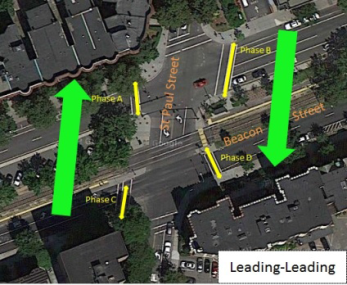 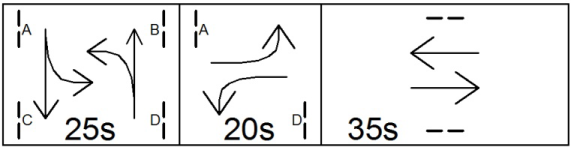 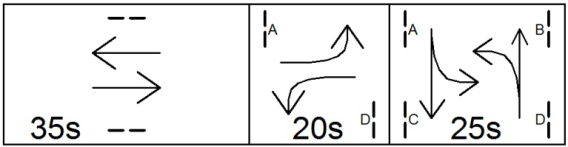 Lead-Lead (EBL-WBL)
Lag-Lag (EBL-WBL)
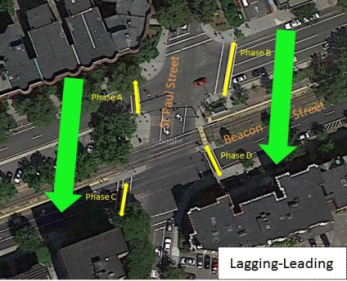 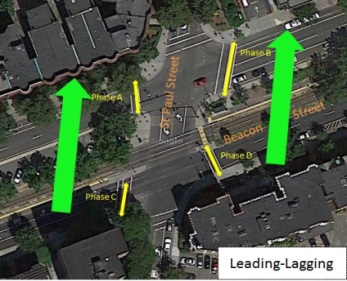 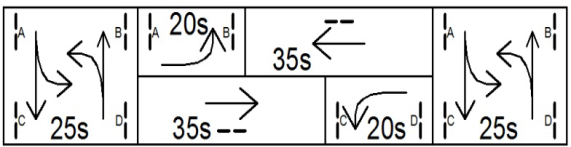 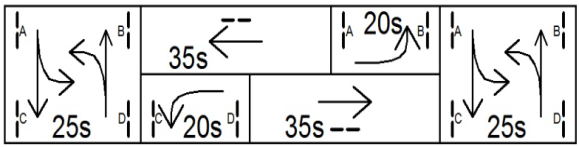 Lead-Lag (EBL-WBL)
Lag-Lead (EBL-WBL)
St. Paul Street @ Beacon Street, Boston, MA
Single Stage Crossing for Bikes with Multi-Stage Crossing for Peds
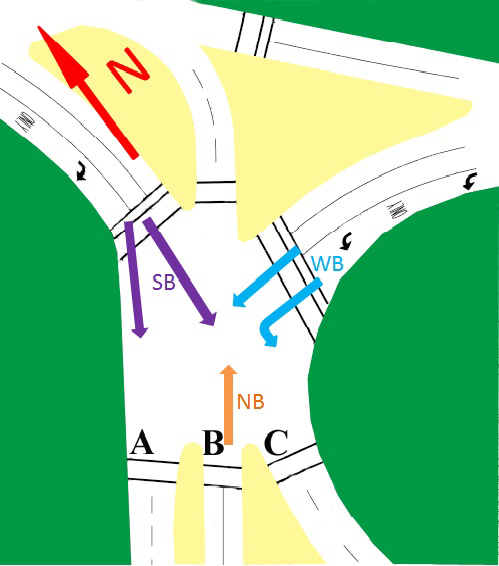 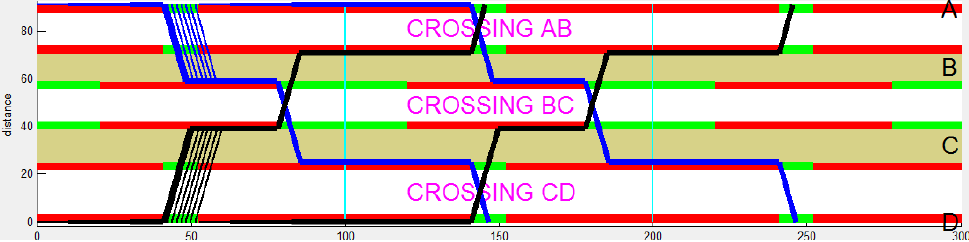 123s WB
124s EB
Riverway, Landmark, Boston, MA.
Single Stage Crossing for Bikes with Multi-Stage Crossing for Peds
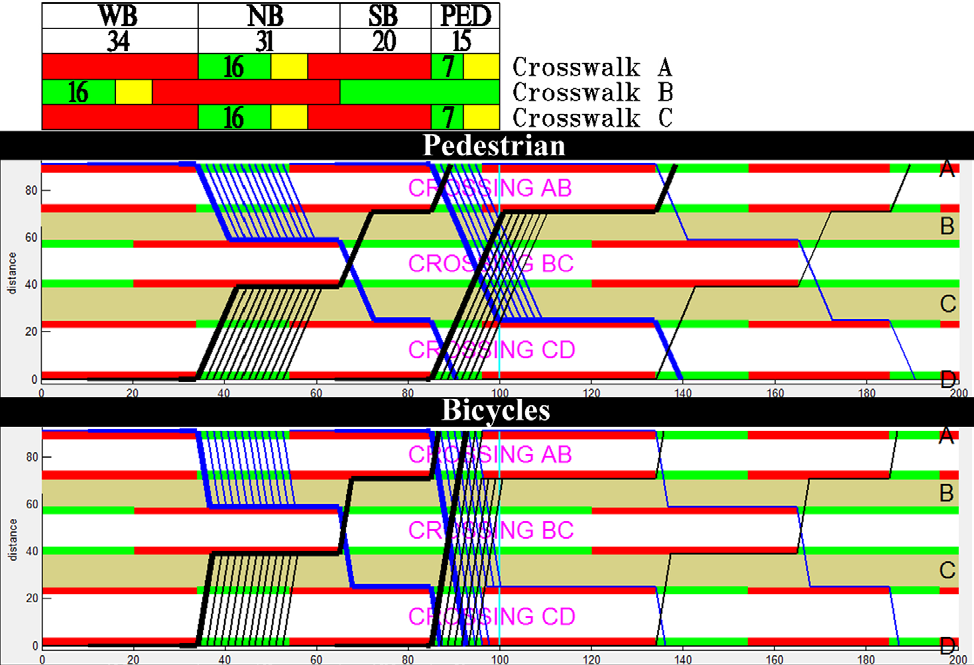 38s WB
38s EB
44s WB
45s EB
Riverway, Landmark, Boston, MA.
Lead-Lag Sequencing to FacilitateTwo-Stage Cyclist Left Turns
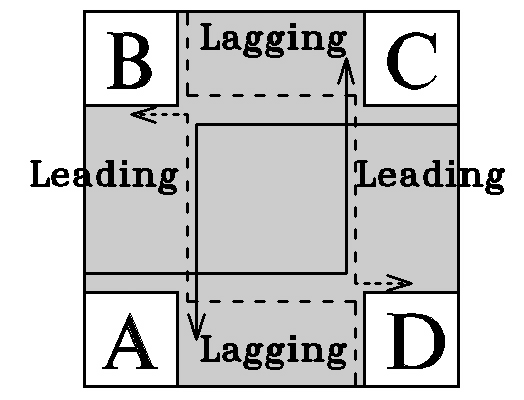 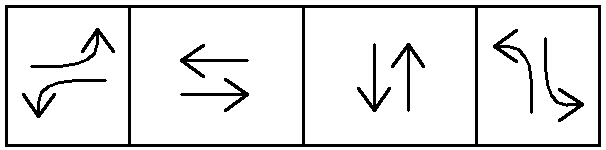 NBT
EBT
Thank You!
Northeastern University Ped & Bike Crossing Delay Calculator
and related files could be downloaded at: 
http://www.northeastern.edu/peter.furth/delaycalculator/
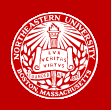 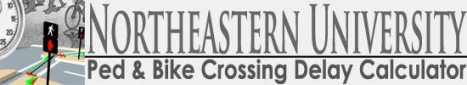